The dog stop
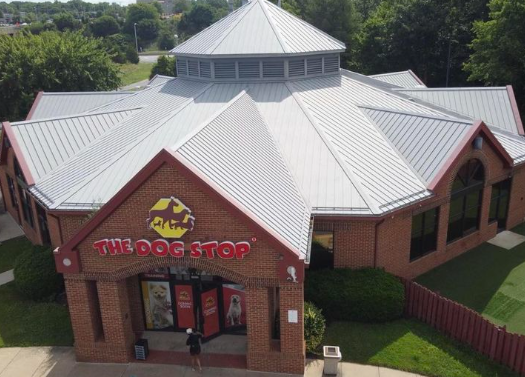 December 18, 2023
Location
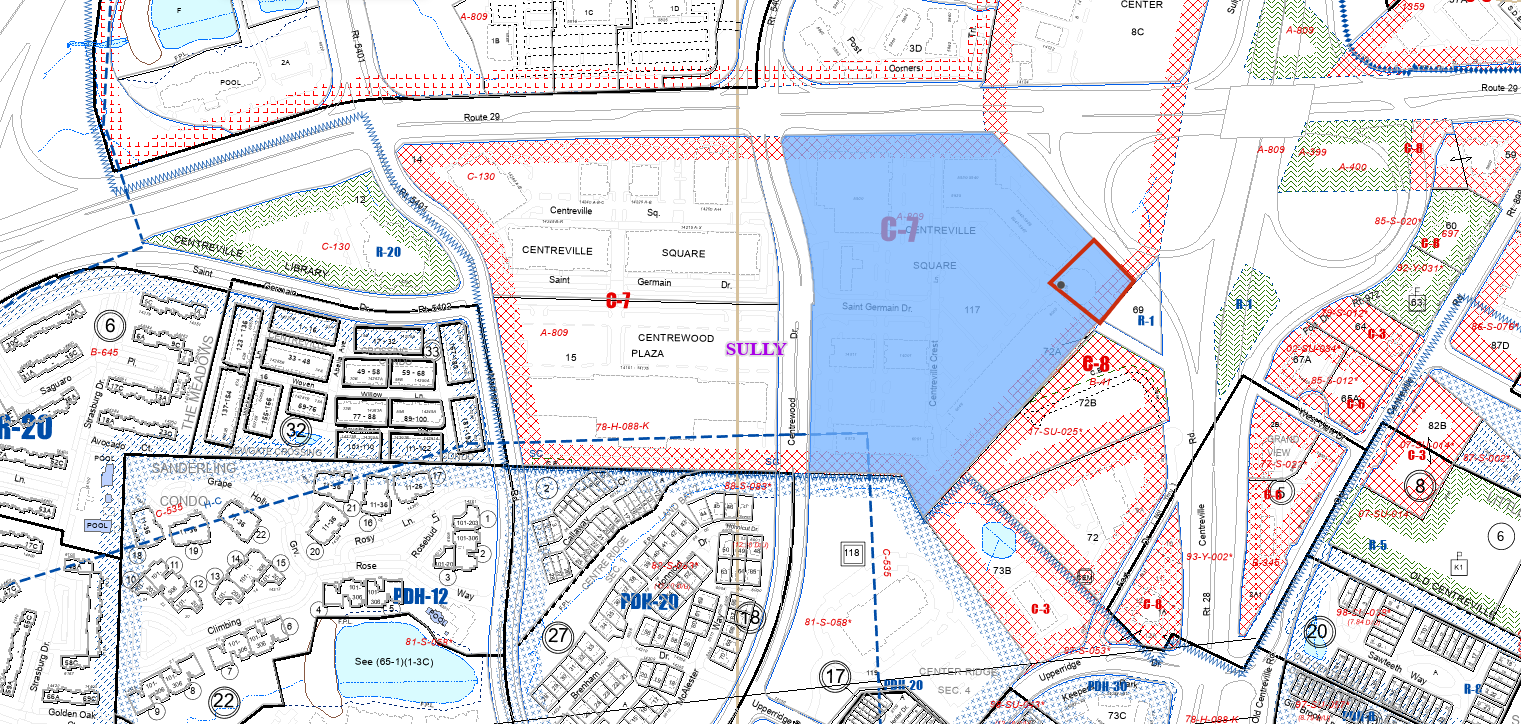 proposal
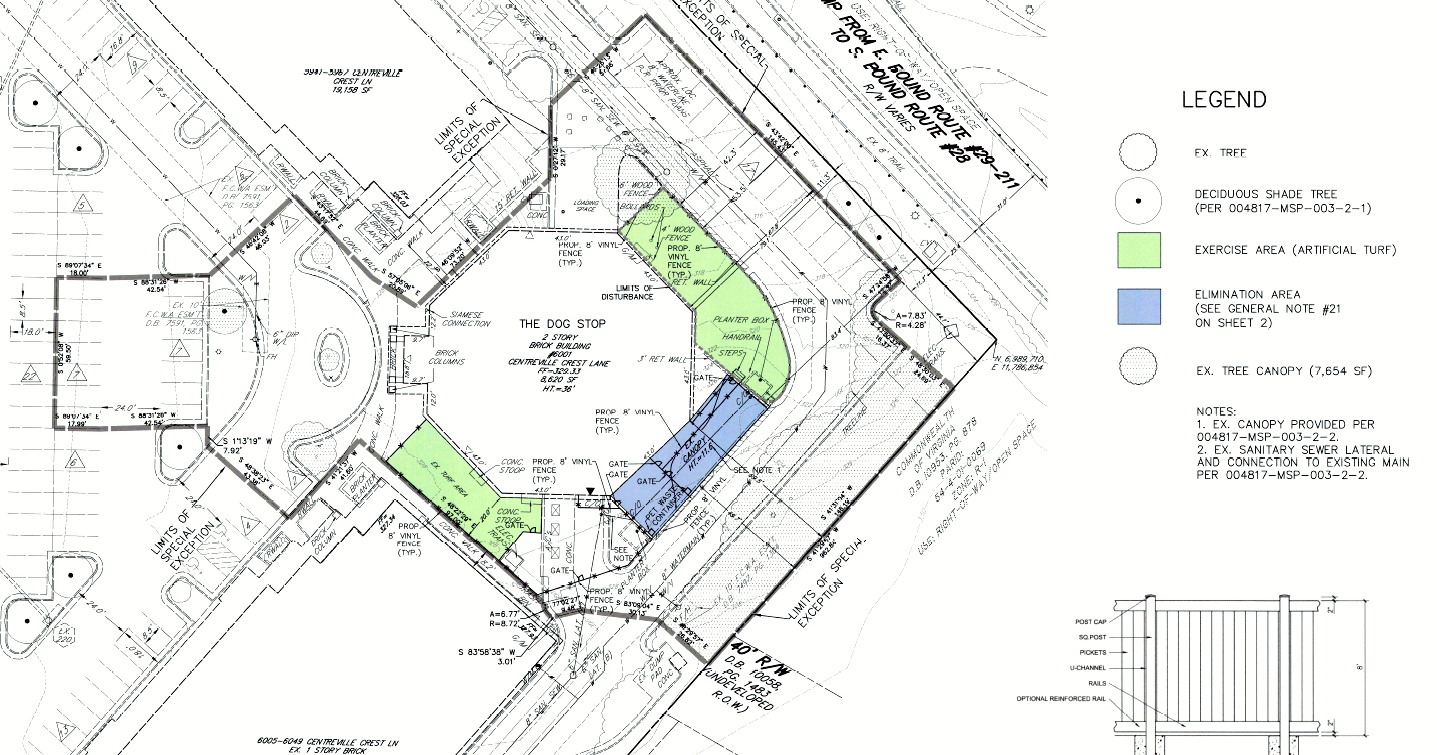 Interior layout
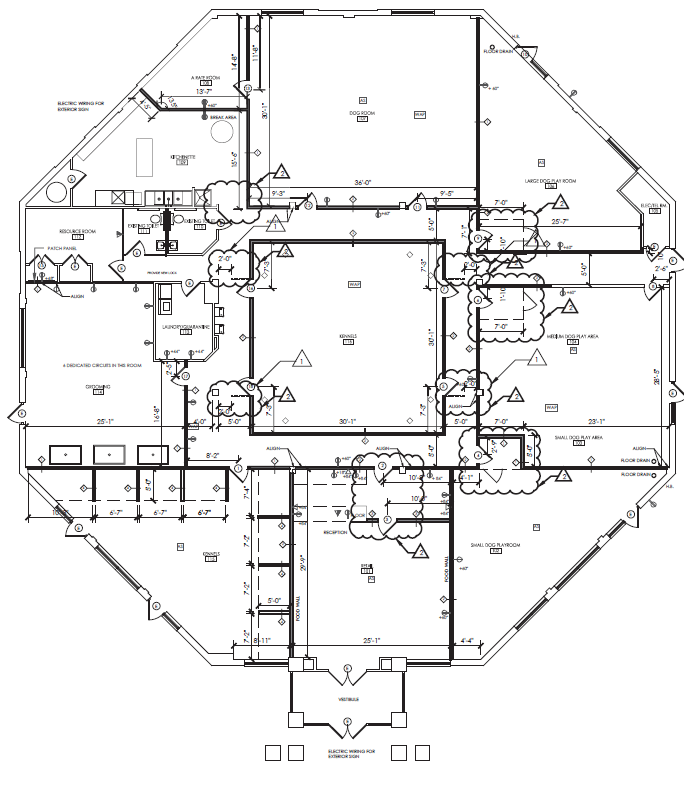 Elimination Area – existing condition
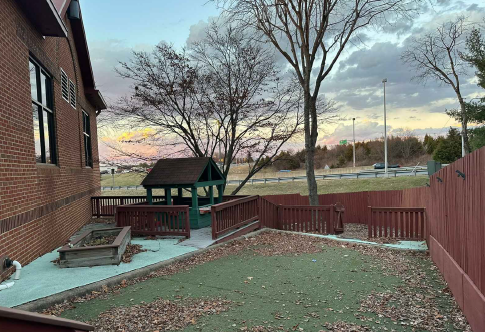 Elimination Area – Proposed condition
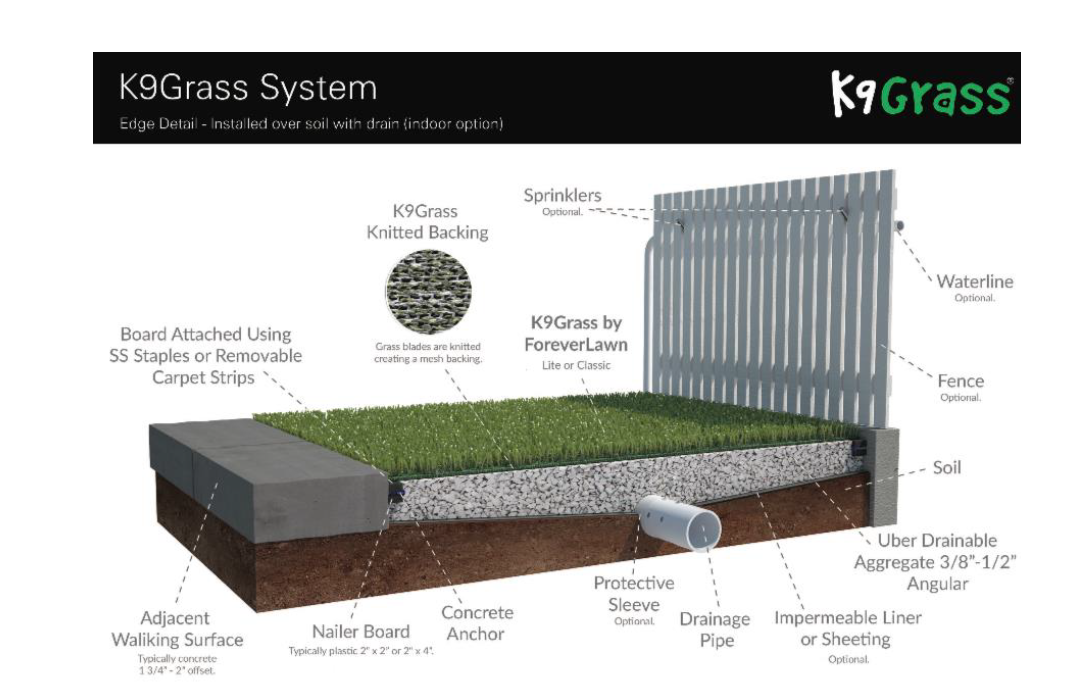 Exercise and Agility Areas
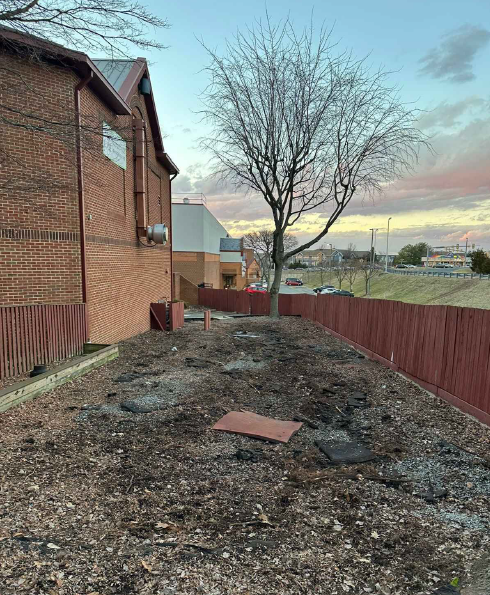 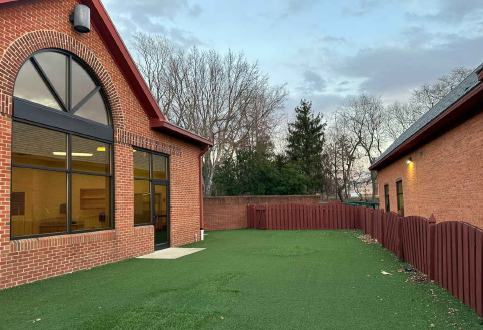 South Yard
North East Yard
PROCESSING SCHEDULE
Resubmission – February 1, 2024

Staffing – February 29, 2024

Sully District land use & transportation – march 2024

Planning Commission Hearing – April 24, 2024

Board of Supervisors Hearing – tbd

Staff Coordinator – Andrew stone
Thank You